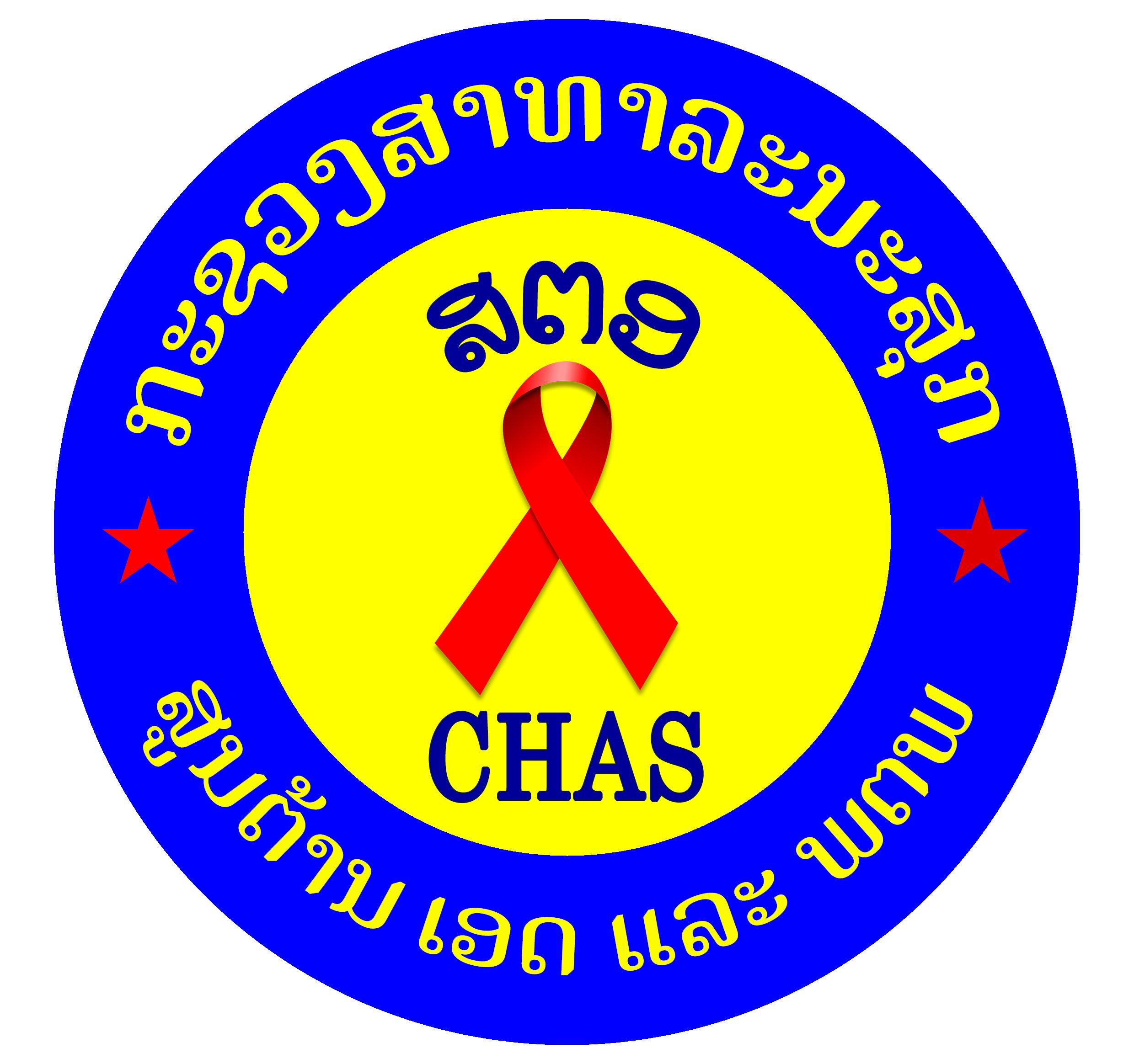 ລາຍງານຄວາມຄືບໜ້າໃນການສະເໜີຂໍທຶນຊ່ວຍເຫຼືອຈາກກອງທຶນໂລກ ປີ 2024 – 2026HANSA II (PBC-6)
ດຣ ບົວທອງ ສີມະໂນວົງ, ຮອງຫົວໜ້າສູນຕ້ານເອດ ແລະ ພຕພ
ຄັ້ງວັນທີ 19 ມີນາ 2024
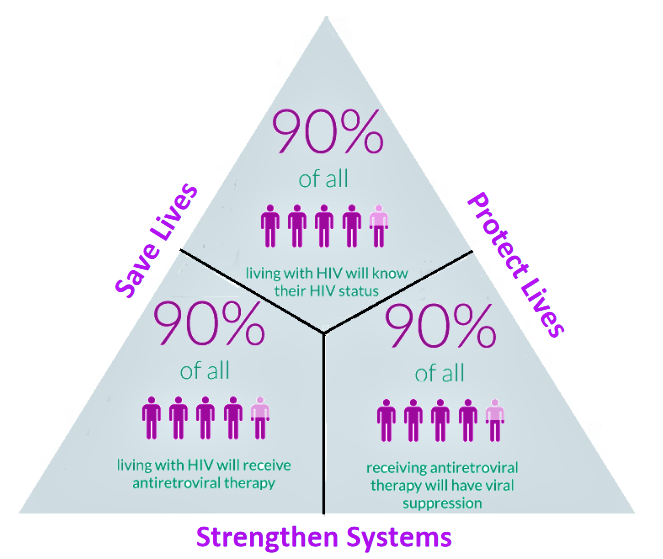 HIV/AIDS  strategy  to ending AIDS 2030
95%
NSP Goal
End the transmission and limit the impact of HIV and AIDS in Lao PDR by 2030
95%
95%
1. Strengthen an enabling environment for an effective HIV/AIDS response
3. Increase access to quality treatment and care services
Objective
2. Improve access to quality prevention services
Law, policy and advocacy
Human resources
Sustainability & fundraising
Management & planning
Strategic information
Stigma & discrimination
International & cross-border
Intervention
HIV testing
Treatment
HIV/TB
Home & community care & support
Mobile people & migrants
Female sex workers
Men who have sex with men
Transgender women
People who use & inject drugs
Mobile people & migrants
Pregnant women
Prisoners
Victims of human trafficking
Condoms
Sexually-transmitted infections
Blood safety
Online & social media
Pre-exposure prophylaxis
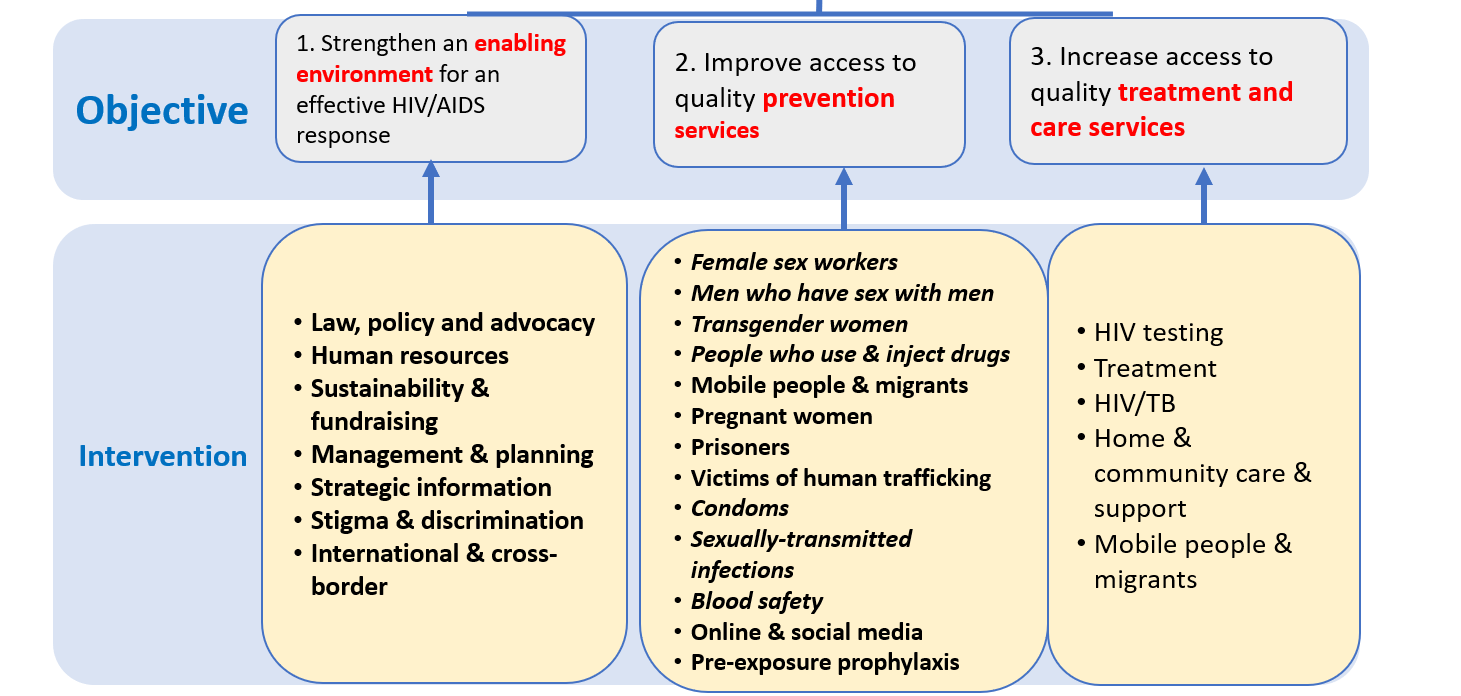 NSP Component 2
NSP Component 3
1st epidemic is among labour migrants  1990;
 2nd epidemic is among most-at-risk populations since 2000;
 HIV prevalence of 0.39%  (AEM 2023) among the 15-49 year olds.
  Men who have sex with Men : 5%       
-     Female sex worker :  1 %
  PWUD/PWID  : 0,6%
The national HIV cascade was updated based on new estimates from AEM for 2023. The 2022 PLHIV estimates were retrospectively updated from 15,681 to 17,983 (14% change) in the 2022 version of the AEM
Data source: Estimated PLHIV from updated AEM Feb 2023, 95 figures from DHIS2 - MOH updated as of November 2023 and report at 2023-Q4
#. ການຈັດສັນທຶນຊ່ວຍເຫຼືອຈາກກອງທຶນໂລກ (ອີງໃສ່ ຈົດໝາຍຈາກກອງທຶນໂລກ ລົງວັນທີ 20 ທັນວາ 2022)
PBC 6 Overall objective
This PBC aims to increase access to quality of people-centred based approach for HIV services for all the people living with HIV, key populations through adoption and expansion of innovative and differentiated service delivery (DSD) models including HIV testing, PrEP and ART with strong involvement and participation of the affected communities and key populations.
6
PBC 6: Key populations and people living with HIV/AIDS access to HIV services
Implementing Agency: Center for HIV/AIDS and STI ໂດຍມີ ຄູ່ຮ່ວມງານ ຄື CHIas, APL+, and PEDA
Total PBC value: 2,870,632US$
#. PBC 6.1 Percentage of female sex workers (FSW) in the 5 target sites that have received an HIV test during the reporting period and know their results
Numerator = Number of FSW in the targeted areas who have been tested for HIV during the reporting period and who know their results

Denominator = Estimated number of FSW in the targeted areas
#. PBC 6.2 Percentage of men who have sex with men/transgender (MSM/TG) in the 5 target sites that have received an HIV test during the reporting period and know their results
Numerator = Number of MSM/TG in the targeted areas who have been tested for HIV during the reporting period and who know their results 

Denominator = Estimated number of MSM/TG in the targeted areas
#. PBC 6.3 Percentage of people living with HIV (PLHIV) on ART among all estimated PLHIV at the end of the reporting period (Nationwide)
Numerator = Number of people on ART at the end of the reporting period
 
Denominator = Estimated number of people living with HIV in Lao PDR
#. PBC 6.4 Percentage of people living with HIV (PLHIV) on ART with a viral load test result at least once during the reporting period (Nationwide)
Numerator = Number of people on ART with a viral load test result at least once during the reporting period
 
Denominator = Number of people on ART who are eligible for HIV viral load testing (more than 6 months of ART initiation), excluding LTFU and death during the reporting period
#. PBC 6.5 Number of men who have sex with men (MSM)/transgender (TG) who received any PrEP product at least once during the reporting period (Nationwide)
Numerator = Number of who have sex with men (MSM)/transgender (TG) prescribed or dispensed any form of PrEP at least once during the reporting period
 
Denominator = NA
#. PBC 6 Value
#. Partner Allocate fund
Specific objective PBC 6.1
PBC 6.1: % of FSW in the 5 target sites that have received an HIV test during the reporting period and know their results: VTE cap, VTE Pro, KM, SVK, CPS. 
Objective: 
To increase the HIV testing coverage among FSW by updating and implementing the differentiated HIV service delivery and strengthening linkage to HIV prevention, treatment and care.  
Main Activities: 
1. Implement community-based testing for FSW through outreach activity, mobile testing and peer led intervention with adopting of index testing and HIV self-testing. 
2. Conduct community awareness raising for HIV prevention and S&D reduction in community, incorporating with CLM: Public awareness on HIV prevention including S&D reduction at community level and printing IEC material 
3. Strengthen on strategic information system (M&E capacity building and coordination, RDQA), including HIV sentinel surveillance for KPs: Training on data management for PCCA, health providers and community partners for HIV prevention and HTS such as VCT, STI, PrEP, Index testing.
16
Specific objective PBC 6.2
PBC 6.2: % MSM/TG in the 5 target sites that have received an HIV test during the reporting period and know their results: LPB, XYBL, BLKX, KM, VTE pro. 
Objective: 
To increase the HIV testing coverage among MSM/TG by updating and implementing the differentiated HIV service delivery and strengthening linkage to HIV prevention, treatment and care; and monitor the trend of HIV prevalence among key populations (MSM/TG)
Main Activities: 
Implement community-based testing for MSM/TG through outreach activity, mobile testing and peer led intervention with adopting of index testing and HIV self-testing.
Establish community-based clinic as one-stop-shop at community level to provide HIV services including HIVST, ARV point of care, PrEP and condom&lubricants for prevention in priority locations.
Virtual intervention/Online reach and link to test ‘testVTE & MatesDer’, focus on MSM/TG and young population
community awareness raising for HIV prevention and S&D reduction in community, incorporating with CLM: Public awareness on HIV prevention including S&D reduction at community level 
Strengthen on strategic information system (M&E capacity building and coordination, RDQA), including HIV sentinel surveillance for KPs: Conduct HIV sentinel surveillance among MSM/TG
17
Specific objective PBC 6.3
PBC 6.3: % of PLHIV on ART among all estimated PLHIV at the end of the reporting period
Objective:  To improve ART coverage and retention on HIV treatment and care through implementation differentiated ART services delivery, expansion ART/POC sites in all provinces with capacity building for healthcare worker and CSOs.
Main Activities: 
Expanding ART/POC sites in priority area. Target 4 POC sites in each year
Establish and improve referral system - linking newly diagnosed HIV from HIVST, KPLHV from community to ART or POC ART sites with CSO’s worker accompaniment
Build capacity for health care workers to enhance early/rapid ARV treatment with patient centred approach and AHD, co-morbidity management, including S&D reduction in all ARV and POC sites.
Promote DSD for HIV services at ART/POC sites to improve access to treatment, including ARV delivery for KPs through community based clinic – incoporating with QPS 
Strengthen on SI (M&E capacity building and coordination, RDQA)
Community awareness raising for HIV prevention and S&D reduction in community– incorporating with CLM
Program management – hiring contracted staff and running cost
18
Specific objective PBC 6.4
PBC 6.4: % of PLHIV on ART with a viral load test result at least once during the reporting period
Objective: 
To improve access to HIV viral load testing and follow up across the country. 
Main Activities: 
Promote POC VL testing at district level and intensify quality of VL monitoring with case management and data reporting, using IT to facilitate VL lab services. 
Support PLHIV engagement in HIV care and treatment through tele health counselling, psycho-social and mental health support
Reinforce U=U awareness among PLHIV/KPLHIV, reduce S&D in community
Lesson learned workshop to review program updates and improve HIV testing and treatment services
19
Specific objective PBC 6.5
PBC 6.5: Number of MSM/TG who received any PrEP product at least once during the reporting period.
Objective: 
To scale up PrEP service and uptake. 
Activities 
Roll out and simply PrEP services for MSM/TG
Develop and implement differentiated PrEP services in community
20
Draft GC7 co-financing commitments(September 21, 2023)
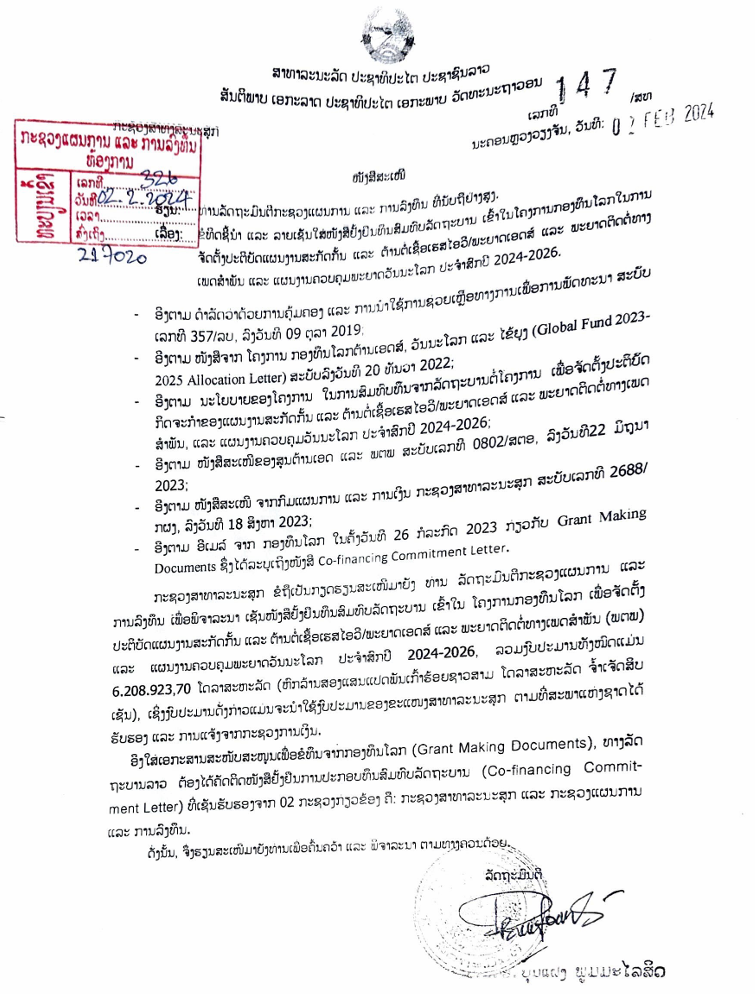 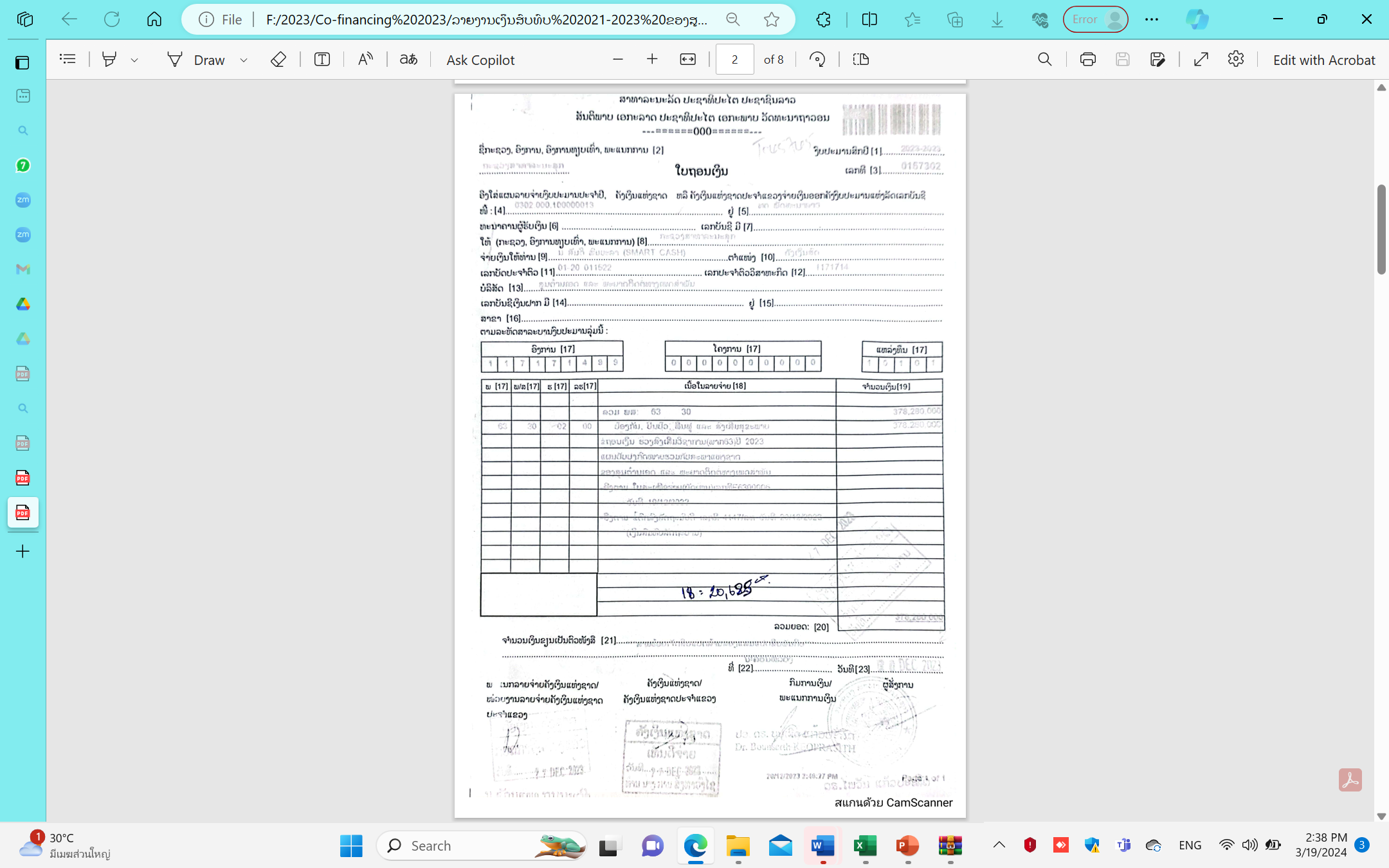 Challenges
Increasing new HIV diagnosed (17% increased in 2023 compare to 2022 data) particularly  among  young MSM and TG group
 GF/HANSA efforts may not be enough to create visible impact on first 95 
MOU HANSA II project already started on 1/1/2024, but the budget is not transferred to PBC implementors 
Integrated service delivery at PHC is challenging for HIV program 
KP cross border 
Expanding POC testing for HIV VL-GXP and EID-GXP at district level
KP/PLHIV stigma and discrimination still being obstacles to access health services
CLM implementation under HANSA II with CSO engagement towards to build sustainability
Government co-financing for 2024-2026 is challenging to contribute achievement of 95-95-95
ສິ່ງທ້າທາຍ
ອີງໃສ່ສັນຍາຂອງການຈັດຕັ້ງປະຕິບັດໂຄງການ HANSA II ແມ່ນເລີ່ມຕົ້ນ 1/1/2024 ແຕ່ປະຈຸບັນ ພວກເຮົາຍັງບໍ່ໄດ້ຮັບງົບປະມານ ແລະ ບໍ່ທັນເລີ່ມປະຕິບັດໄດ້
ການຈັດຕັ້ງປະຕິບັດກິດຈະກຳແບບເຊື່ອມສານ ຍັງເປັນສິ່ງທ້າທາຍ, ເຄື່ອງມືຕ່າງໆ ຍັງບໍ່ທັນໄດ້ປັບປຸງ
ການເຂົ້າເຖິງກຸ່ມ ສບກ ທີ່ເປັນກຸ່ມເຄື່ອນຍ້າຍ ແລະ ແອບແຝງ (ສາວມືຖື) 
ການເຂົ້າເຖິງກຸ່ມ ຊພຊ ໂດຍສະເພາະ ກະເທີຍ ໄວໜຸ່ມ 
ການແກ້ໄຂບັນຫາຈຳແນກ - ລັງກຽດ ຕ້ອງການການມີສ່ວນຮ່ວມຈາກຫລາຍພາກສ່ວນ
ການຂະຫຍາຍຕາໜ່າງກວດ HIV VL ແລະ EID ດ້ວຍເຄື່ອງ GXP ຢູ່ຂັ້ນເມືອງ
ງົບປະມານສົມທົບຂອງລັດຖະບານ ສຳລັບປີ 2024 – 2026 ຍັງເປັນສິ່ງທ້າທາຍ
ສິ່ງທ້າທາຍ
Increasing new HIV diagnosed (17% increased in 2023 compare to 2022 data) particularly among young MSM and TG group
GF/HANSA efforts may not be enough to create visible impact on first 95 
ການຄົ້ນຫາຜູ້ຕິດເຊື້ອ ໃນປີ 2023 ໄດ້ 84% ຊຶ່ງຍັງບໍ່ສາມາດບັນລຸເປົ້າໝາຍໄດ້ ເນື່ອງຈາກງົບປະມານແມ່ນອີງໃສ່ໂຄງການຊ່ວຍເຫລືອເປັນຫລັກ ຊຶ່ງການຈັດຕັ້ງປະຕິບັດຍັງບໍ່ທັນກວມເອົາໄດ້ທຸກໆແຂວງ;
ຕາໜ່າງການບໍລິການກວດເລືອດຊອກຫາການຕິດເຊື້ອ HIV ຍັງບໍ່ສາມາດຂະຫຍາຍລົງຮອດທຸກສຸກສາລາ, ລວມທັງສະຖານທີ່ປິ່ນປົວດ້ວຍຢາຕ້ານຕໍ່ເຊື້ອເຮສໄອວີ (ARV) ກໍ່ຍັງມີຈຳກັດແຕ່ຢູ່ໂຮງໝໍສູນກາງ, ໂຮງໝໍແຂວງ ແລະ ເມືອງ 2 ແຫ່ງ;
ການໂຄສະນາກ່ຽວກັບຄວາມຮູ້ ແລະ ວິທີປ້ອງກັນ HIV ຍັງບໍ່ກວ້າງຂວາງ. ຈາກຜົນການສຳຫຼວດ LSIS 3 ພົບວ່າຄວາມຮູ້ກ່ຽວກັບ HIV ໃນກຸ່ມຊາວໜຸ່ມ (15-24ປີ) ຍັງຕ່ຳ (ຜູ້ຍິງ 20,1%, ຜູ້ຊາຍ 23,1%)
ບັນຫາ ແລະ ສີ່ງທ້າທາຍ (ຕໍ່)
ຄົນເຈັບເຂົ້າມາຮັບການປິ່ນປົວຊ້າ ແລະ ຍັງມີຈຳນວນຂາດການຕິດຕາມໃນການປິ່ນປົວ;
ບັນຫາການຈຳແນກ-ລັງກຽດຜູ້ຕິດເຊື້ອ ຍັງມີຢູ່ໃນສະຖານບໍລິການສາທາລະນະສຸກ, ຊຸມຊົນ, ສັງຄົມ ແລະ ກຸ່ມຜູ້ຕິດເຊື້ອເອງ;
ການສະໜອງນ້ຳຢາກວດເລືອດຊອກຫາການຕິດເຊື້ອເຮສໄອວີ ສຳລັບແມ່ຍິງຖືພາ, ຢາປິ່ນປົວພະຍາດແຊກຊ້ອນ ບາງລາຍການແມ່ນບໍ່ພຽງພໍ 
ການມີສ່ວນຮ່ວມຂອງສັງຄົມ, ຊຸມຊົນ ແລະ ເອກະຊົນ ຍັງມີໜ້ອຍ;
ງົບປະມານໃນການຈັດຕັ້ງປະຕິບັດວຽກງານຕ້ານເອດ ຍັງບໍ່ພຽງພໍ, ແລະ ທຶນຊ່ວຍເຫຼືອຈາກສາກົນ ນັບມື້ນັບຫຼຸດລົງ, ຄວາມຍືນຍົງທາງດ້ານງົບປະມານ.
  ສະນັ້ນ ການທີ່ຈະບັນລຸເປົ້າໝາຍ 95-95-95 ໃນປີ 2025 ຍັງມີຫຼາຍສິ່ງທ້າທາຍ
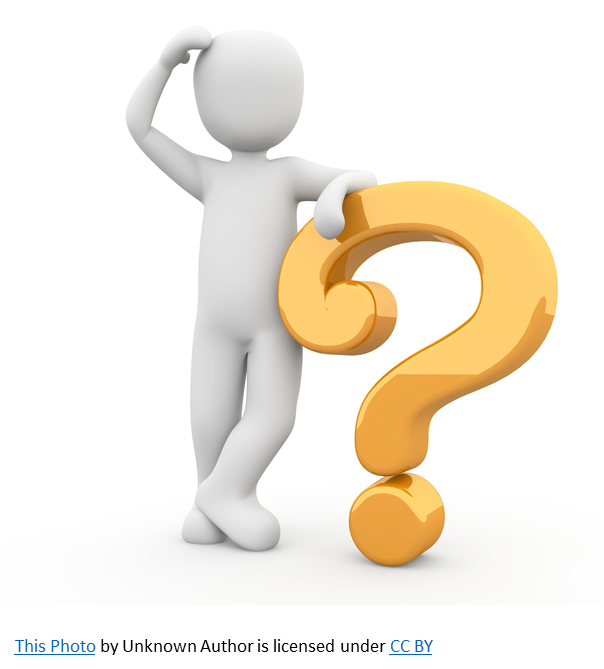 30